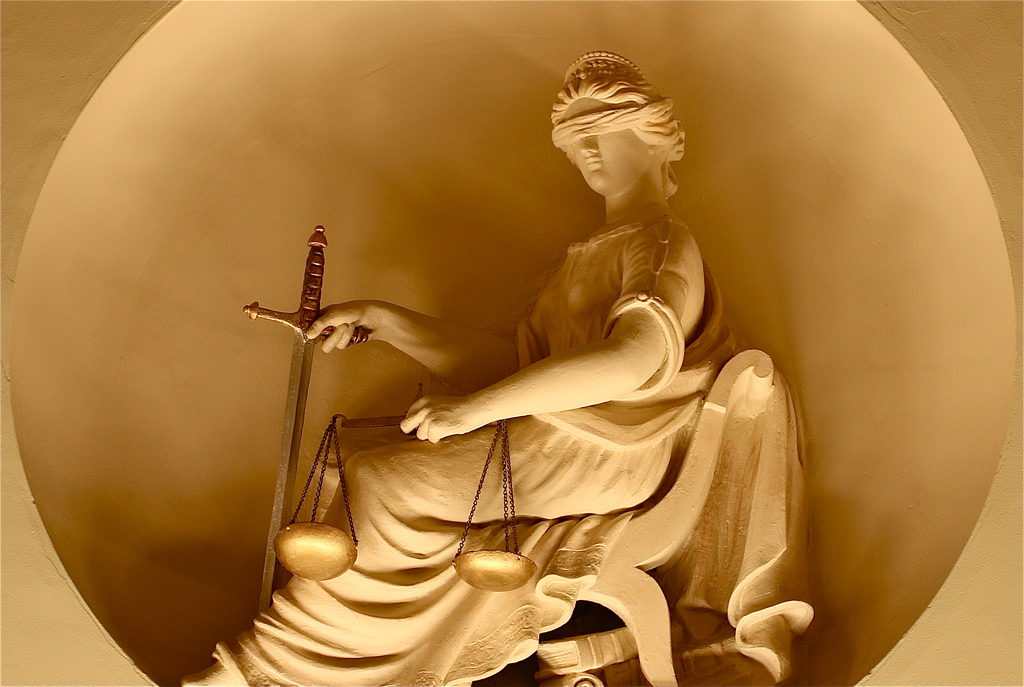 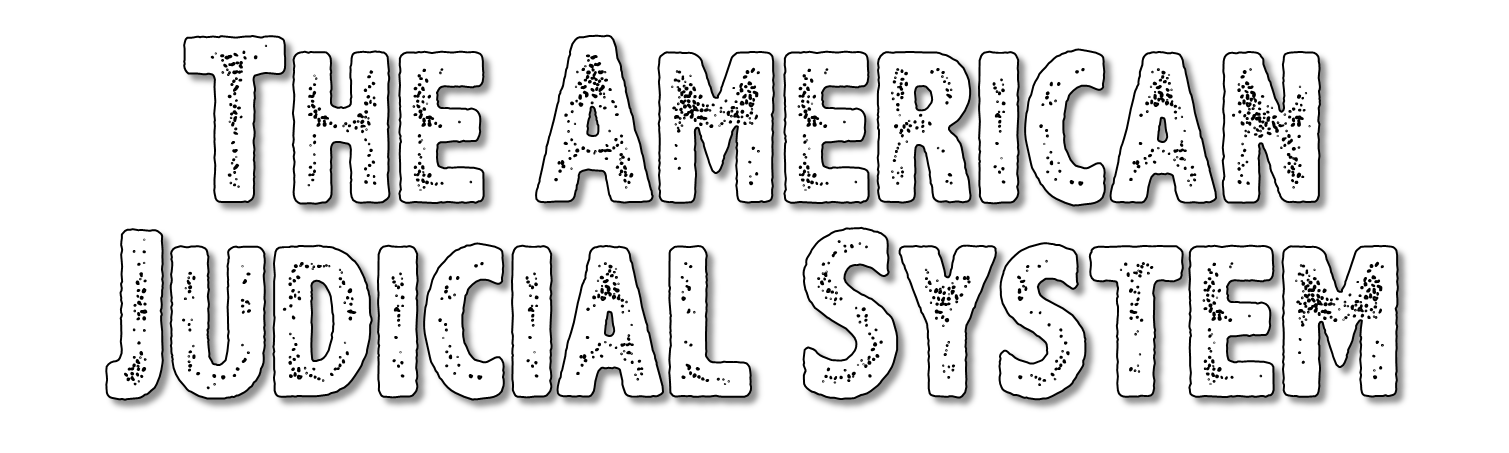 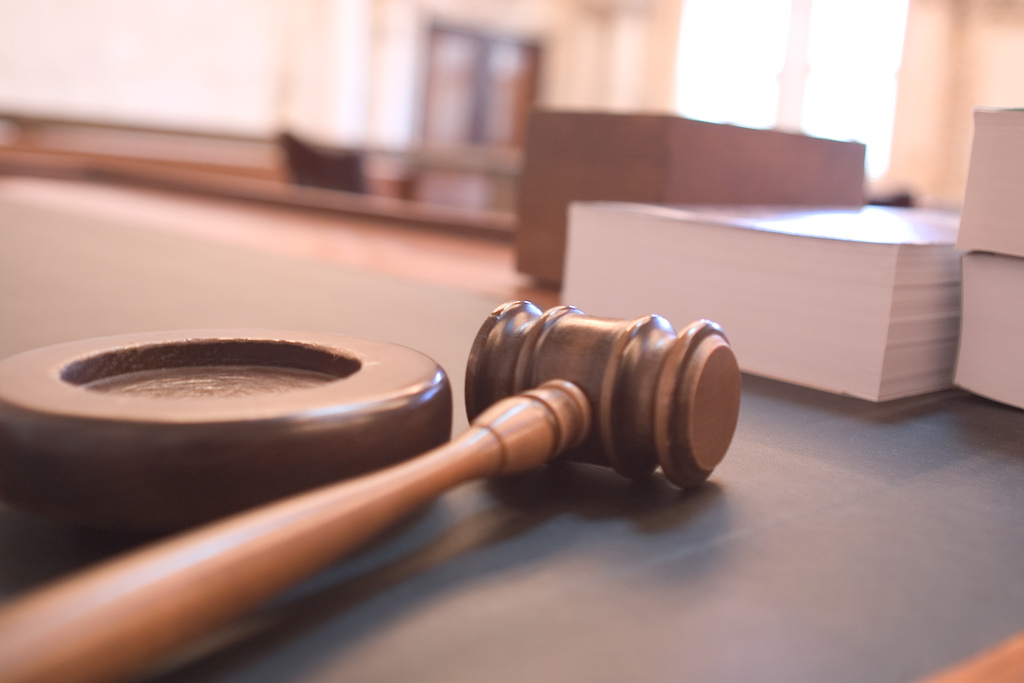 Differences Between Criminal and Civil
Criminal: you’ve committed a crime 
Civil: You have somehow caused harm, or violated someone’s rights
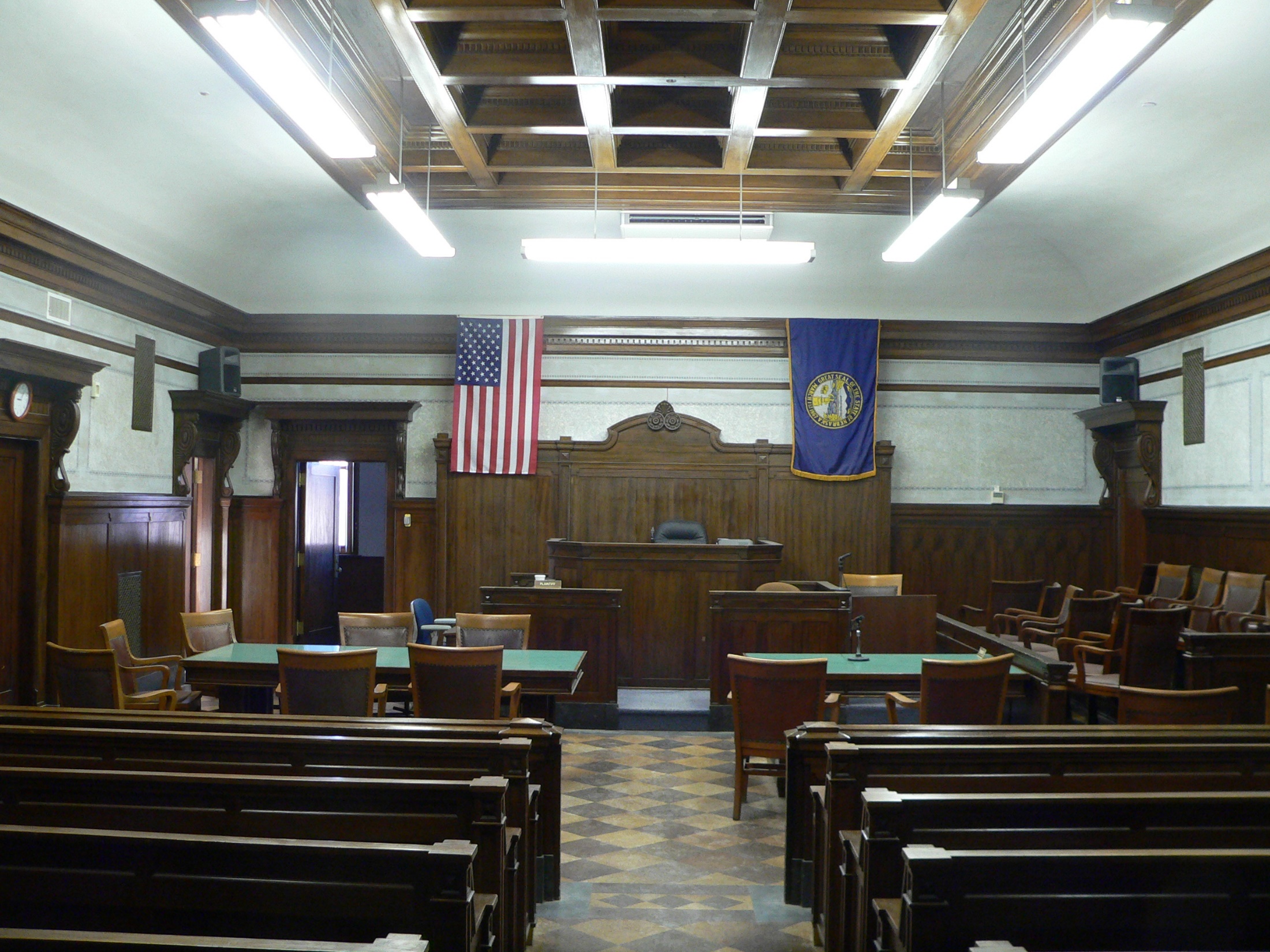 Involved Parties
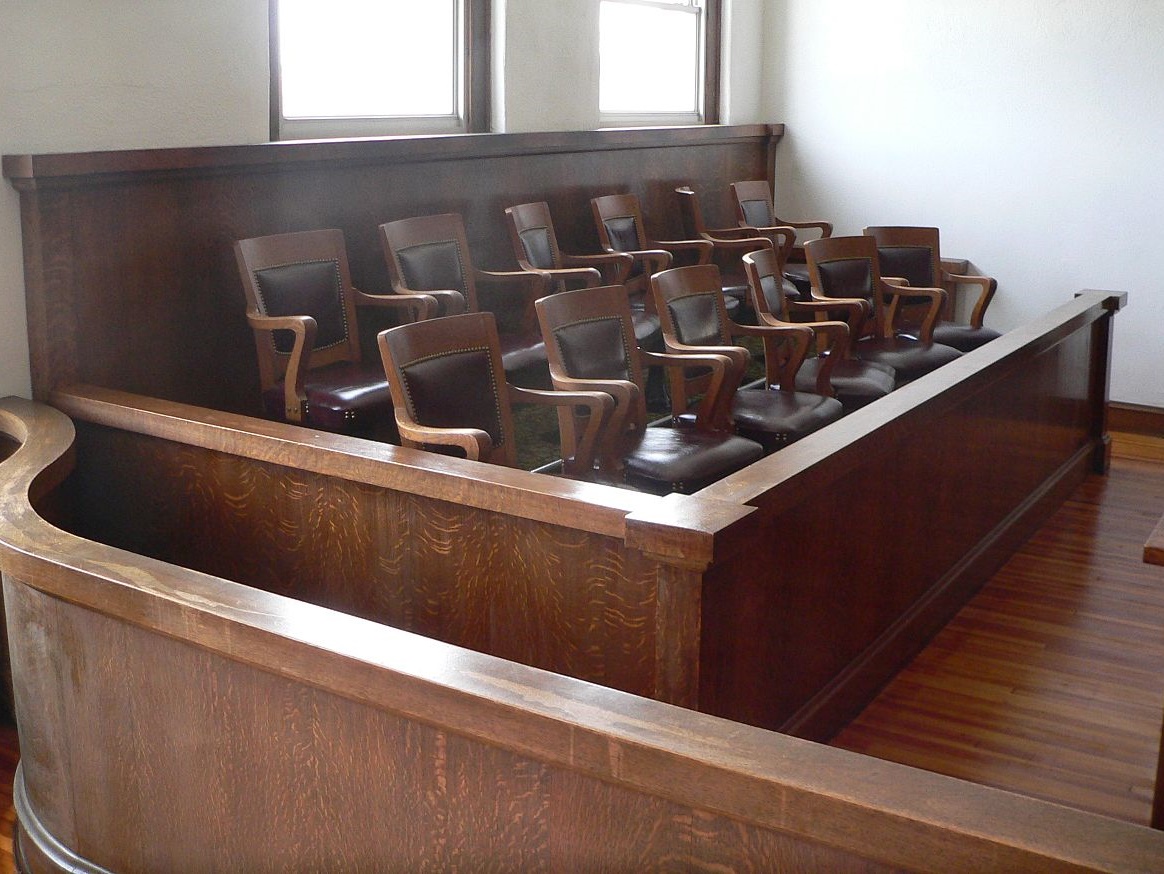 Burden of Proof
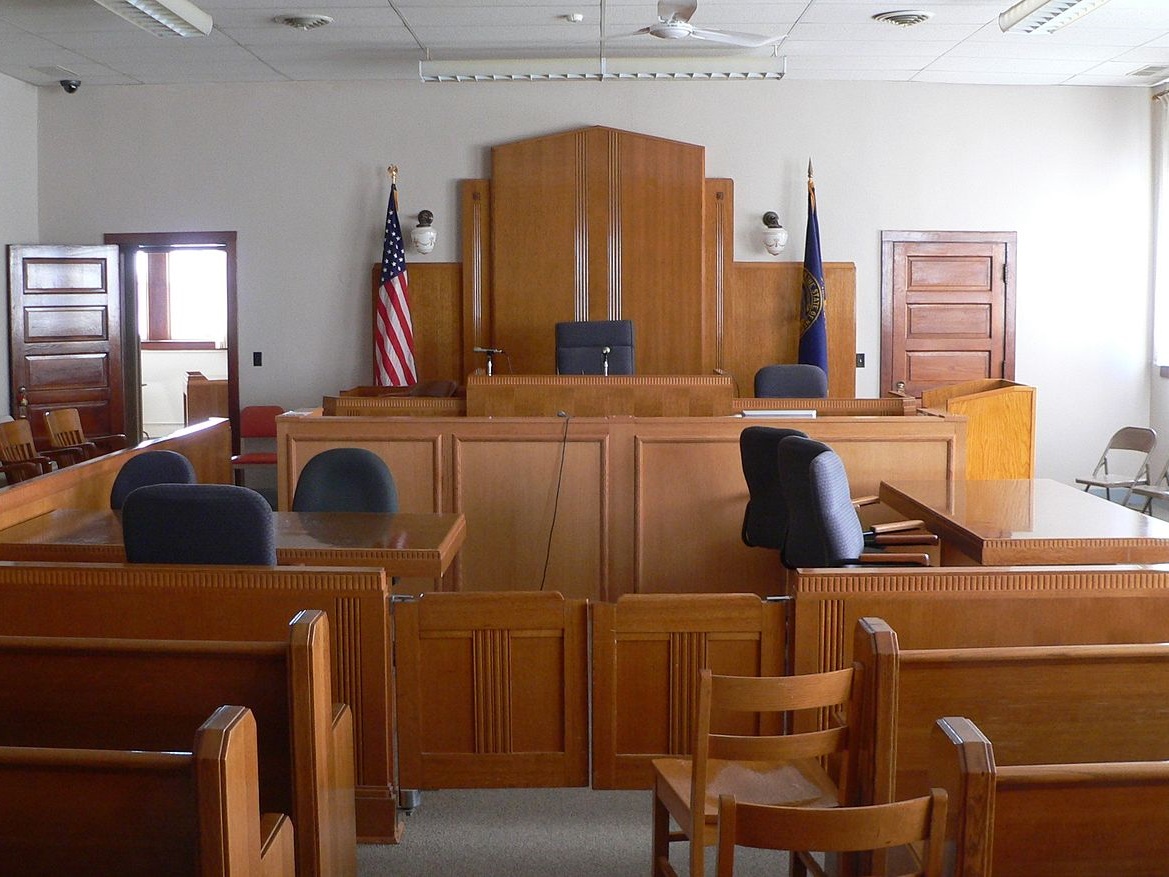 Punishment
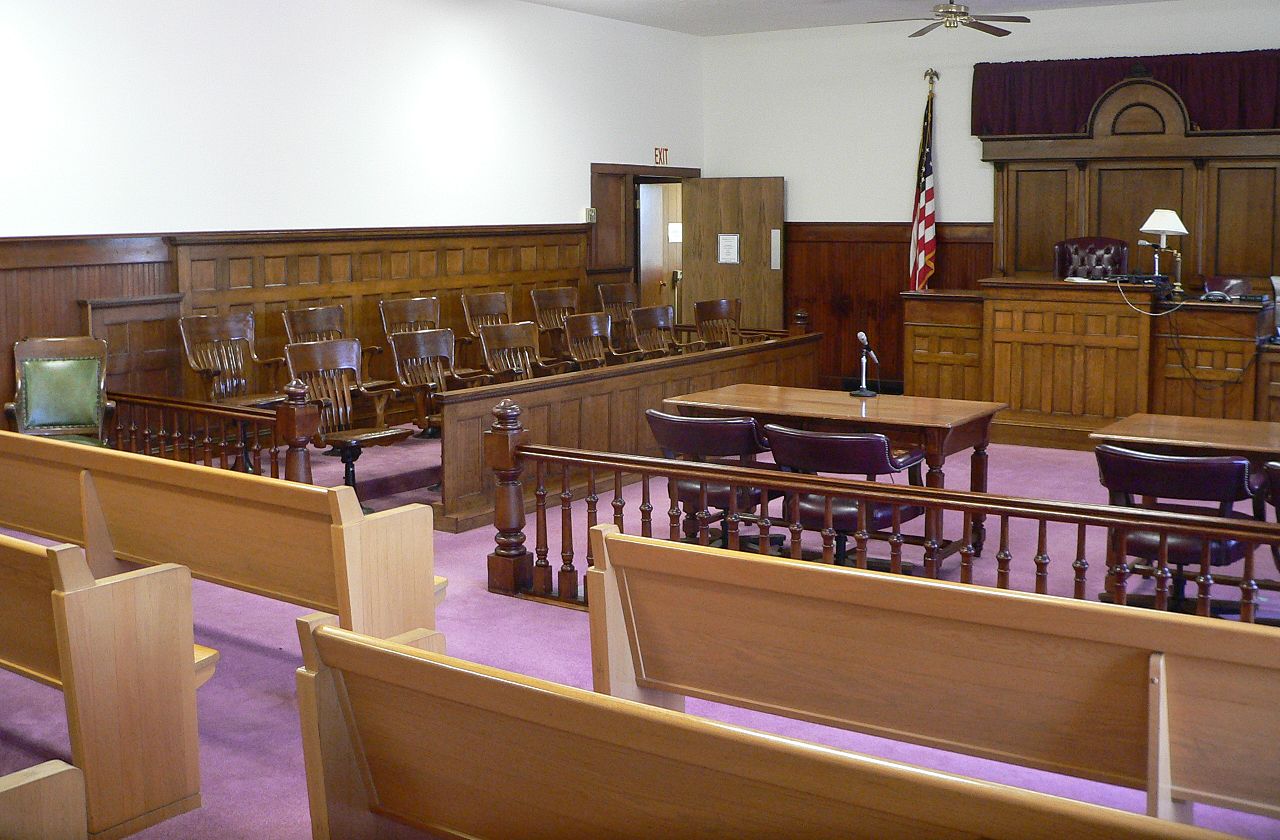 Punishments
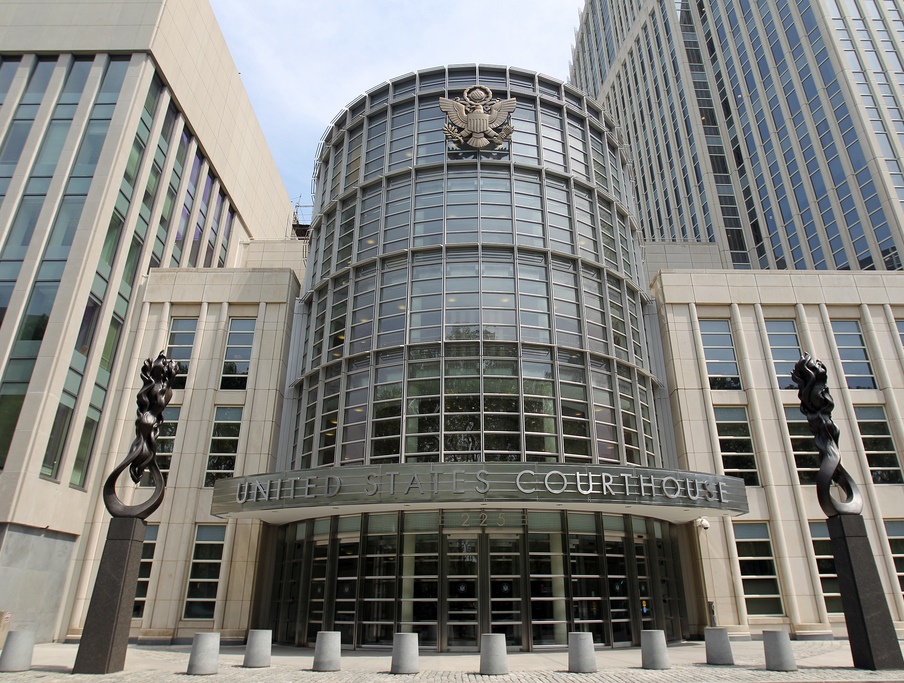 Federal Jurisdiction:
Cases that arise under a federal law (called “federal question” cases):
Ex. a civil rights organization sues a restaurant chain for a policy of discouraging minorities from eating there
State Court Jurisdiction
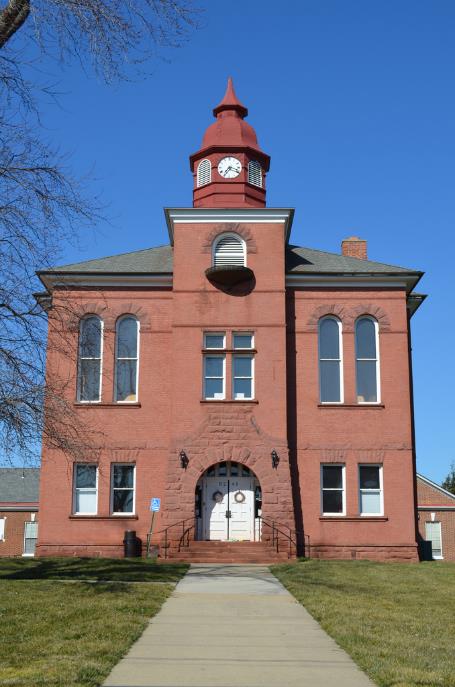 Mostly deal with State laws
Hear cases involving events that took place in the state where the court sits or if defendants reside in or are served with a summons & complaint in that state.
[Speaker Notes: Picture: Fifth Prince William County Courthouse, Manassas]
Concurrent Jurisdiction
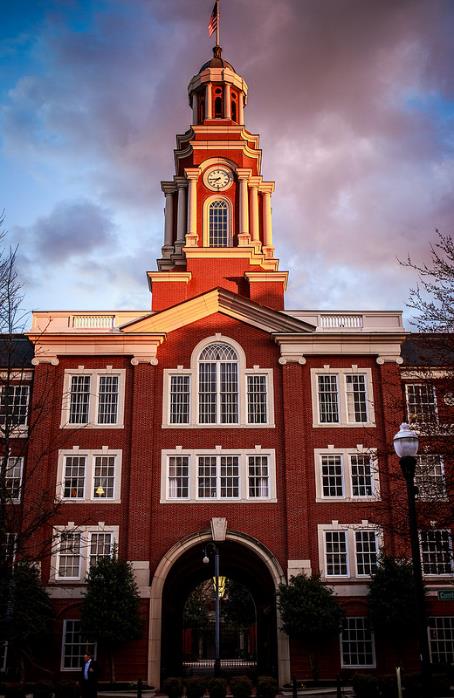 Many state cases can go in either federal or state. 
If a case can be heard in either, it is said to have concurrent jurisdiction.
Appellate Jurisdiction
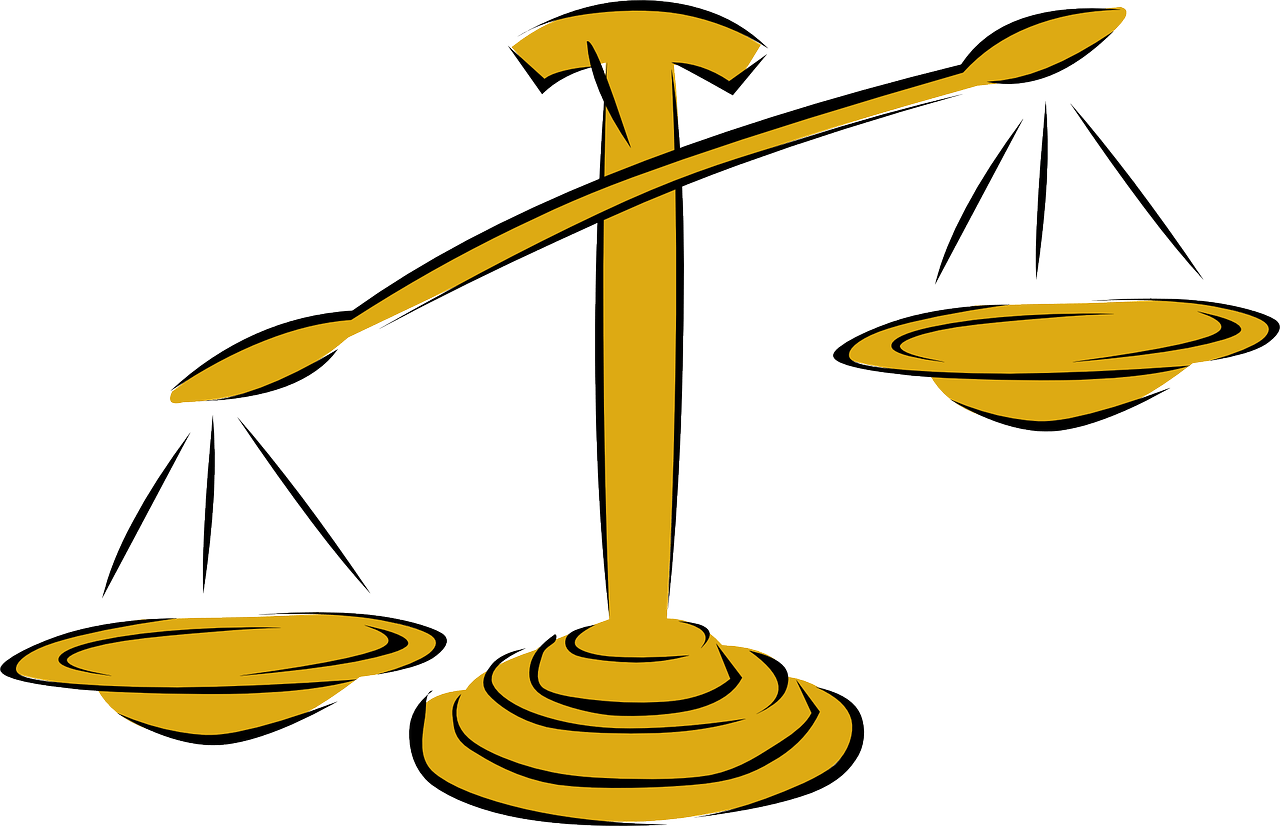 To hear a case on appeal (or for a 2nd time). 
Only the defendant can appeal a case in a criminal case
The prosecution retrying a case is known as double jeopardy, and is prohibited by the constitution.
Supreme Court Original Jurisdiction
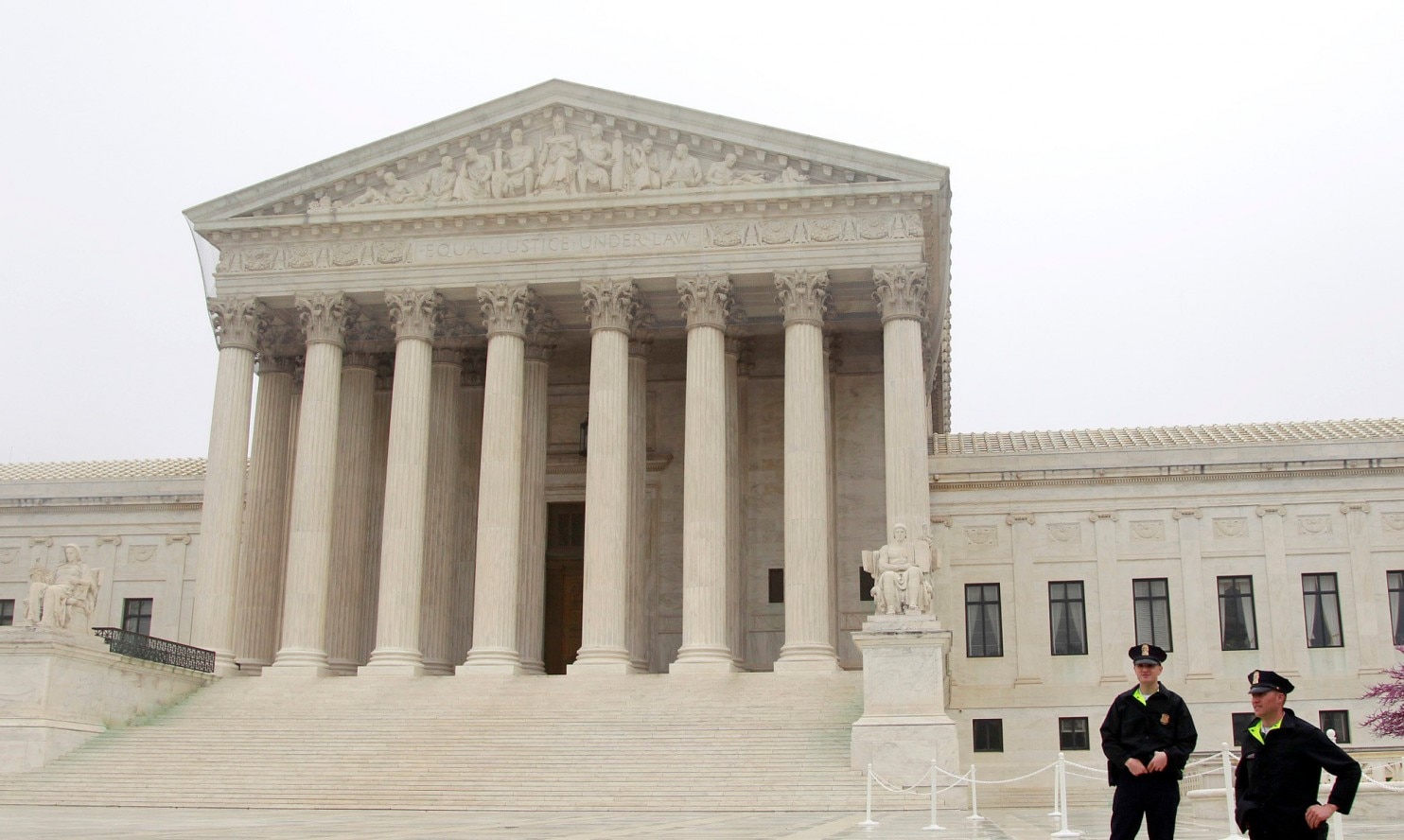 Affecting ambassadors and other public ministers and consuls 
Disputes between the states
Issues that took place at sea 
Controversies to which the US is a party
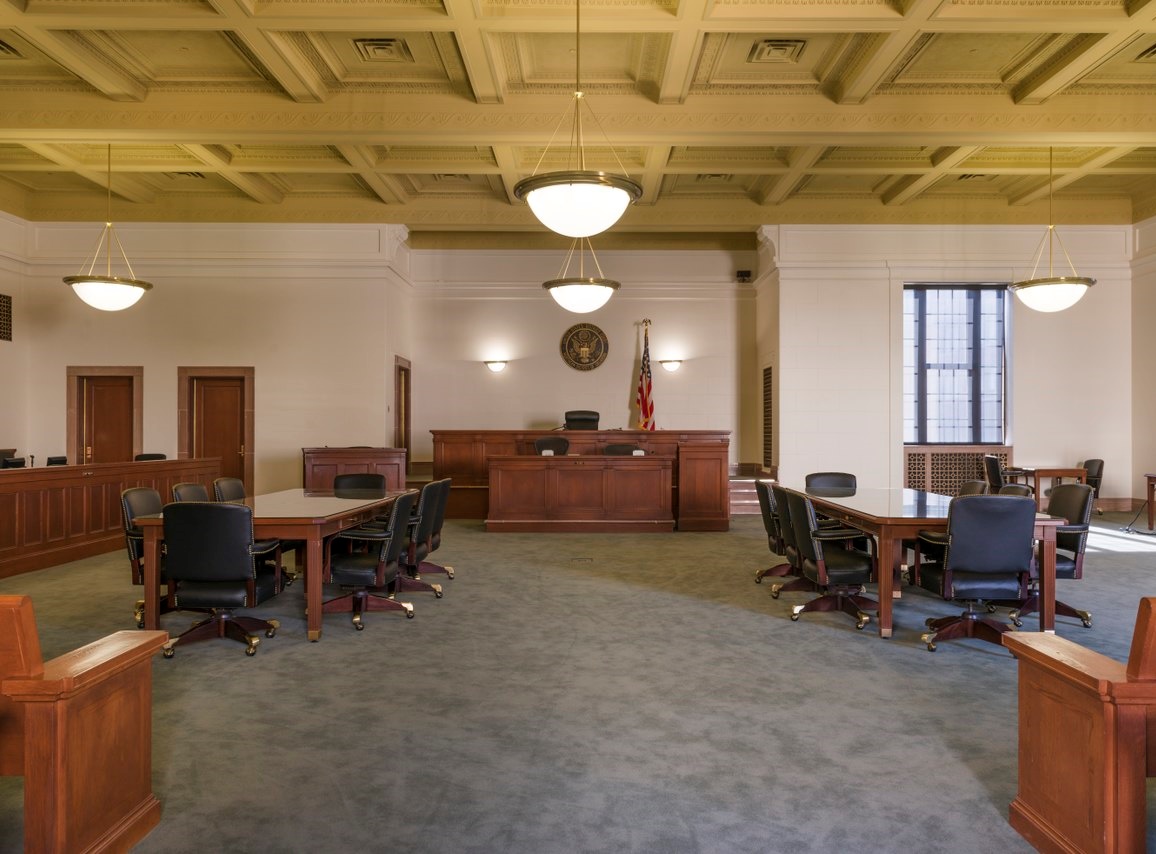 Cases That Can be Appealed
Criminal: only by the defendant.
The Government/Prosecution can never appeal a decision. 
Civil cases can be appealed by either party, plaintiff or defendant
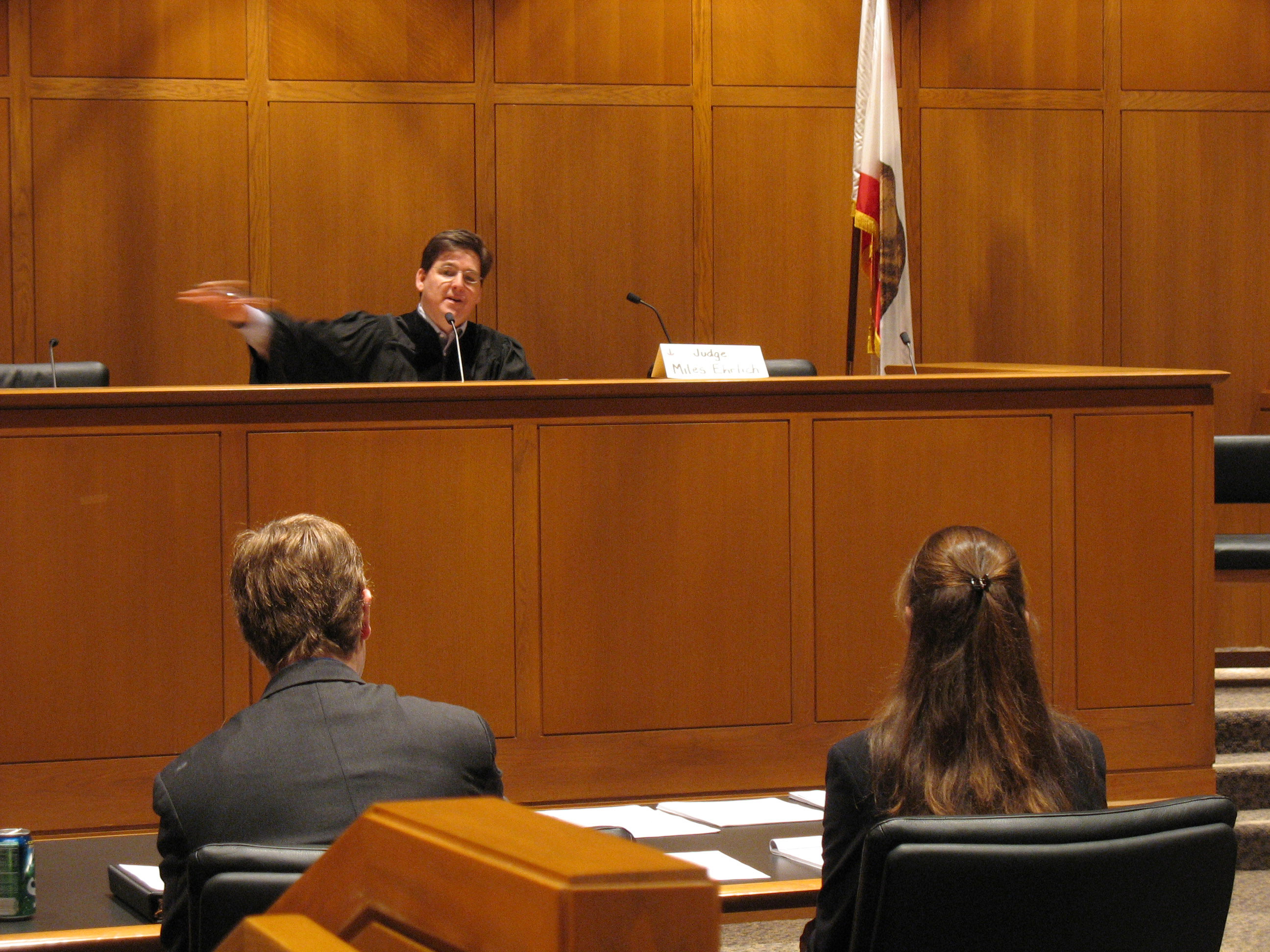 Reasons for Appeal
Rights have been violated during the trial. 
Ex. You did not receive proper counsel 
The Jury was biased 
The evidence that was used against you was unconstitutionally found. 
Constitutionality of the law
Discovery of new evidence
Appeals
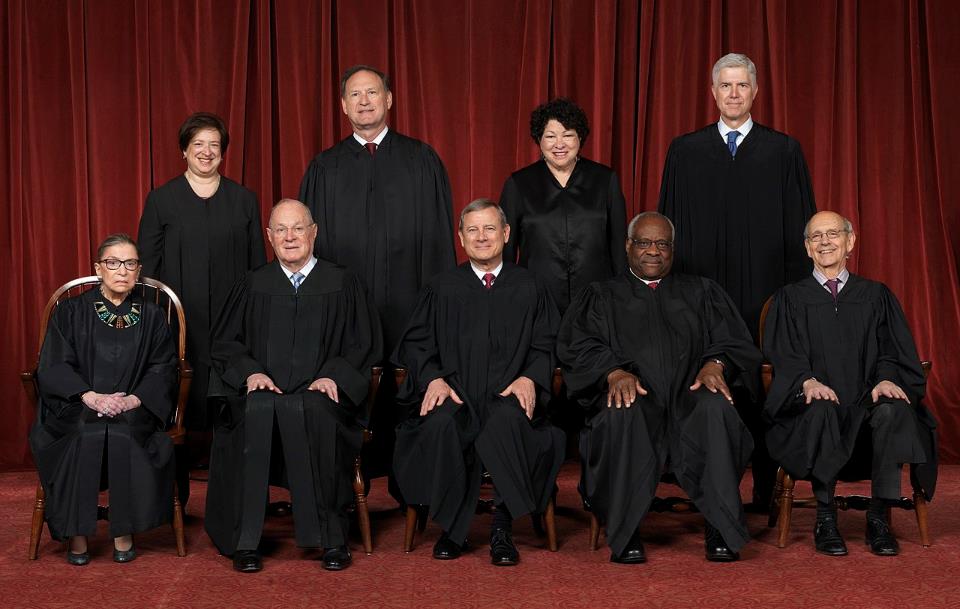 Once the case has been heard in appellate courts, the loser can make an appeal to the Supreme Court. 
The Supreme Court gets on average, over 7,000 petitions a year
Justices vote on which ones they want to hear
Only hear less than 100 cases a year.